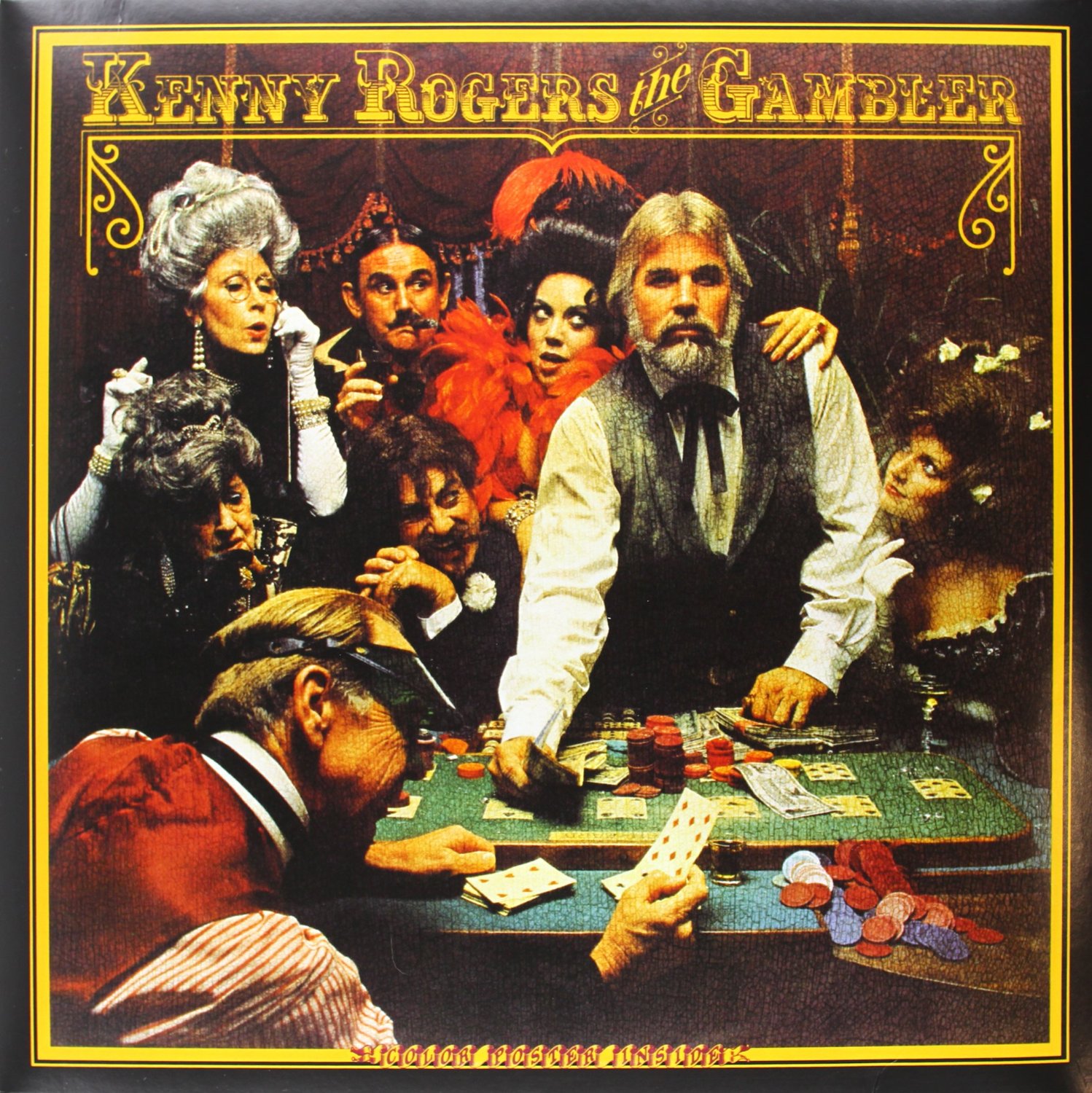 The Nucleus AccumbensThe Know When to Hold Them, Know When to Fold Them Center
By James Robertson
Let’s Use Our NAc in an RPG!
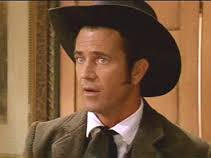 Brenna: Annabelle Bransford
Poker Skill: Middlin’
Style: Aggressive
Notes: Something to Prove
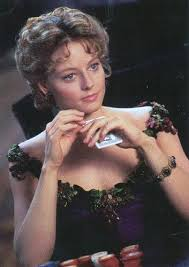 James: Brett Maverick
Poker Skill: High
Style: Risk Taker
Notes: Impulsive
Clarissa: Level One Wood Elf

Poker Skill: None (Game not found in Forests of Lothlorien)

Style: Very Confused
Notes: +2 Magelight Bracers
(handy in battle, useless in poker)
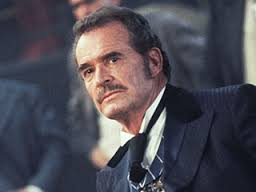 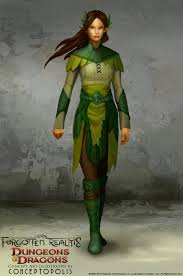 Cliff: Marshall Zane Cooper
Poker Skill: High
Style: Seasoned Gambler
Notes: Cautious
James’ Hold ‘Em HandStart of the Game
Option Two
Option One
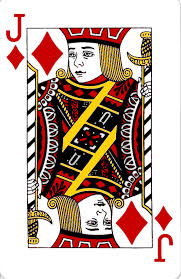 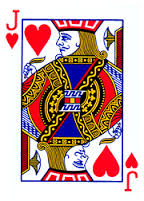 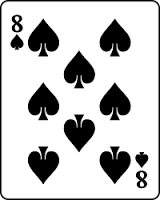 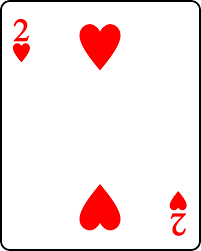 James: $250
Cliff: $250
Brenna: $250
Clarissa: $250
Option Three
First Bet of Game
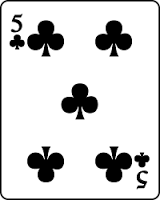 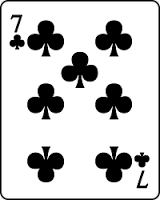 Cliff’s Hold ‘Em HandMiddle of the Game
Option Two
Option One
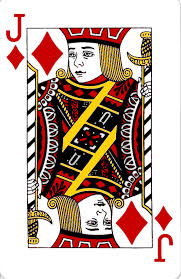 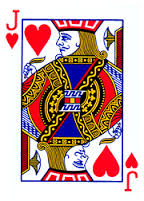 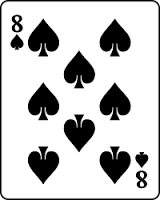 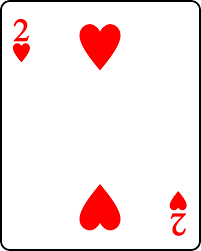 James: $400
Cliff: $200
Brenna: $150
Clarissa: $250
Option Three
Last Bet: Check from James
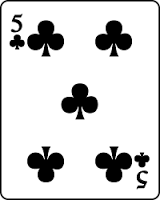 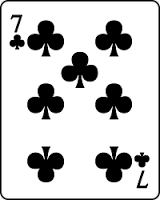 Brenna’s Hold ‘Em HandLate Game
Option Two
Option One
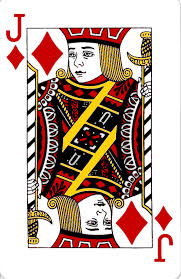 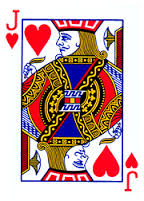 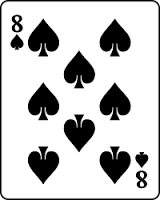 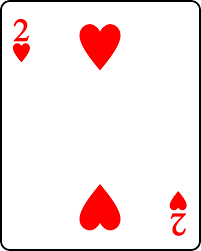 Cliff: $400
Brenna: $150
Clarissa: $450
Option Three
Last Bet: $150 from Cliff
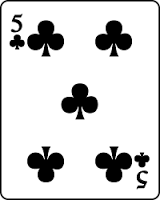 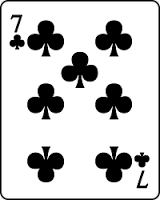 Clarissa’s Hold ‘Em HandEnd of the Game
Option Two
Option One
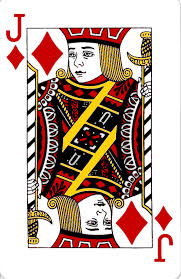 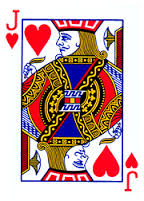 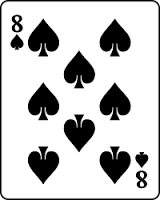 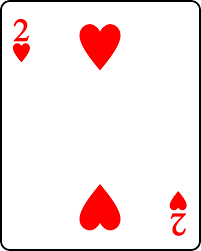 Cliff: $500
Clarissa: $500
Option Three
Last Bet: Cliff goes All In!
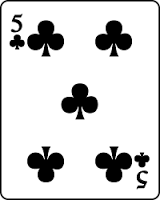 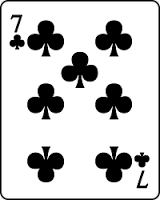 Causality?
Why did you hold them or fold them when you did?
Risk (Money at Stake)				Reward (Money to be won)

				
Experience

				
Social Mores

				
Extraneous Factors


Personality
Hold ‘Em
Fold ‘Em
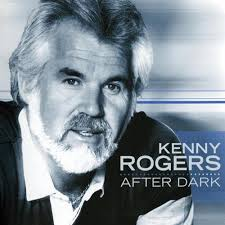 What we know so far:
Cliff: NAc integrates information to direct appropriate responses
When to hold them/fold them

Tim : DA-MSN pathways in the NAc influence behavioral outcomes
Modulated by GABAergic circuitry for susceptible (D2) or resilient (D1) behavior (Poker play style)

Clarissa: VTA-DA inhibition  downregulation of NAc DA
D2R is important for aversive stimuli (Are you losing?)
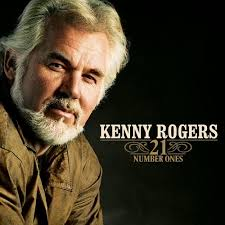 What we know so far:
Shaydie: CRF produces positive/negative affect depending on prior stressful experience
How did that last hand go for you? 

Deb: VTA → NAc DA circuitry is directly responsible for reinforcement
Are you winning?  Do you want to keep winning?

Matt and Bikash: NAc Core activation relates to reduced pain, increased craving
How badly do you want to win?
Causality?
Why did you hold them or fold them when you did?
Risk (Money at Stake)				Reward (Money to be won)

				
DA signaling

				
CRF signaling

				
Core vs. Shell Activation


Level of Reinforcement
Hold ‘Em
Fold ‘Em
What sets the mixing board?
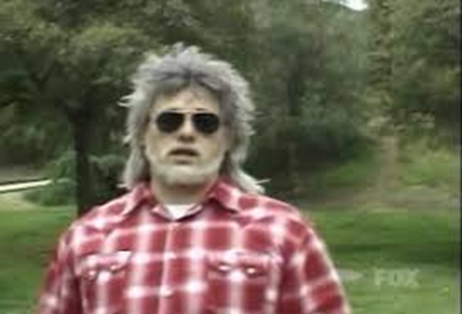 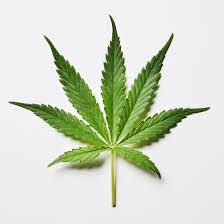 It’s Endocannabinoids
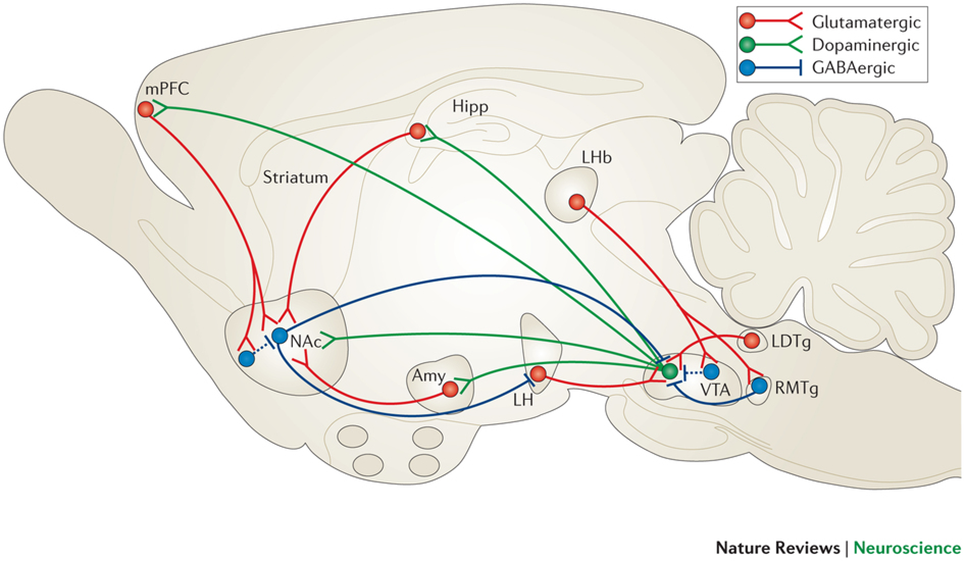 Oleson2012
NAc DA increases in response to reward

Arise from high freq. firing of VTA DA neurons
Which also sprinkle-out some endocannabinoids

So, do endocannabinoids regulate behavior by modulating DA signaling?
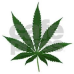 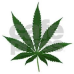 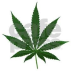 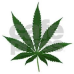 Yes, Probably
CB1 antagonist Rimonobant      DA in Nac

Also Reduced Drug Seeking Behavior
Also Reduced Cue Induced DA response

But would increasing upstream eCB signalling (VTA) increase downstream DA signalling (NAc)?
Oleson Fig 1
Cue evoked DA Concentrations



Pavlovian Associations strengthen response, reward seeking
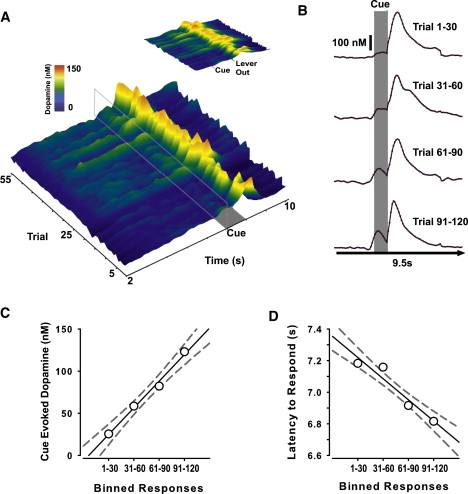 Oleson Fig 2
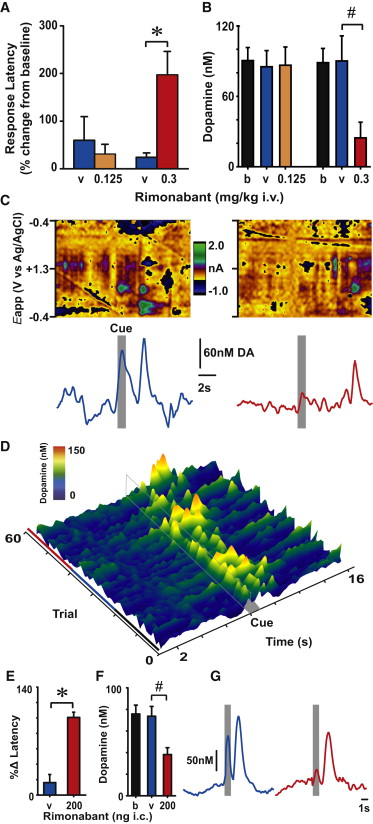 Disrupting eCb signaling decreases Cue-Evoked DA  during Reward Seeking
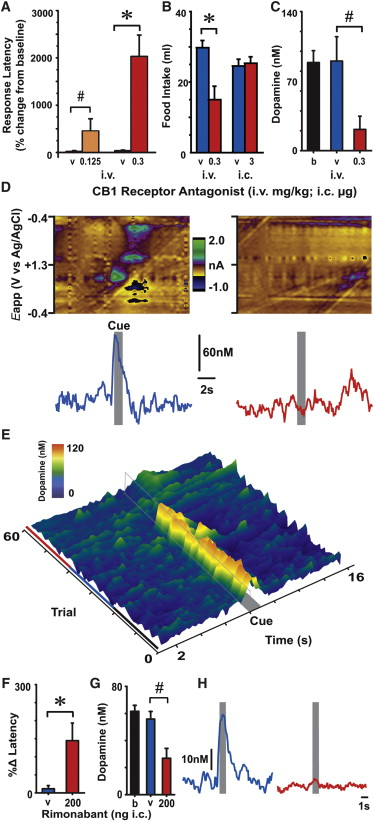 Oleson Fig. 3
Disrupting ECB Signaling Decreases Cue-Evoked Dopamine Neurotransmission during Appetitive Food Seeking

Appetitive NOT consummatory
Oleson Fig 4
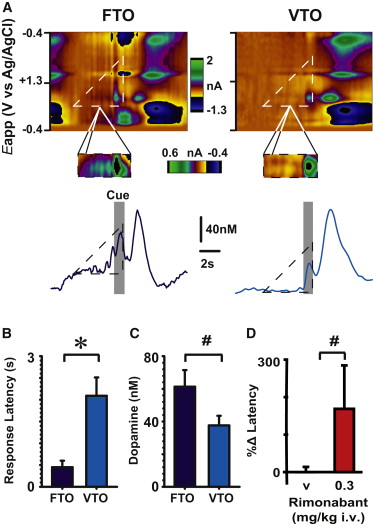 Disrupting eCb  Signaling affects the salience of cues predicting rewards; not their timing
Oleson Fig 5
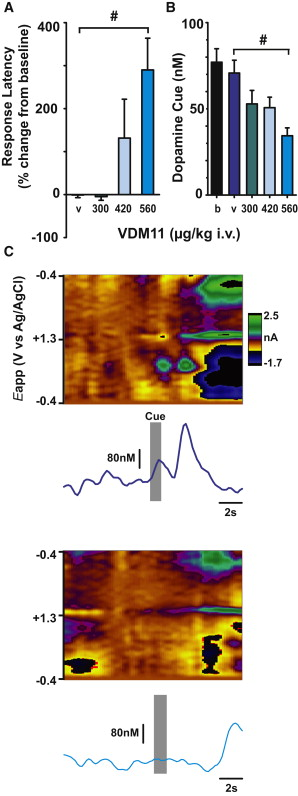 The Putative Endocannabinoid Uptake Inhibitor VDM11 Decreases Dopamine Mechanisms of Reward Seeking in a Manner that Is Consistent with Indirect Cb1 Receptor Antagonism
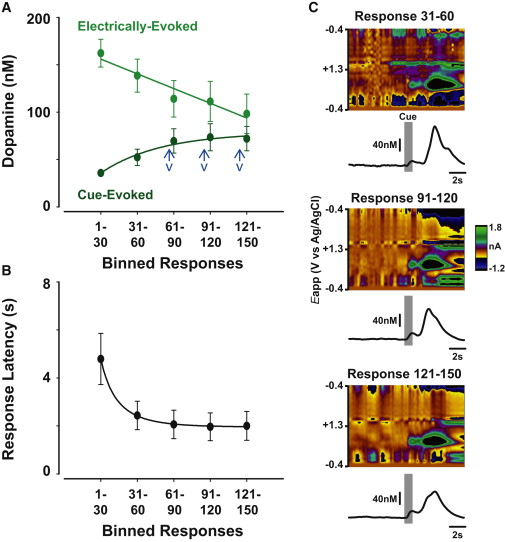 Oleson Fig 6
Electrically Evoked, but Not Cue-Evoked, Dopamine Concentrations Are Partially Depleted during ICSS Sessions
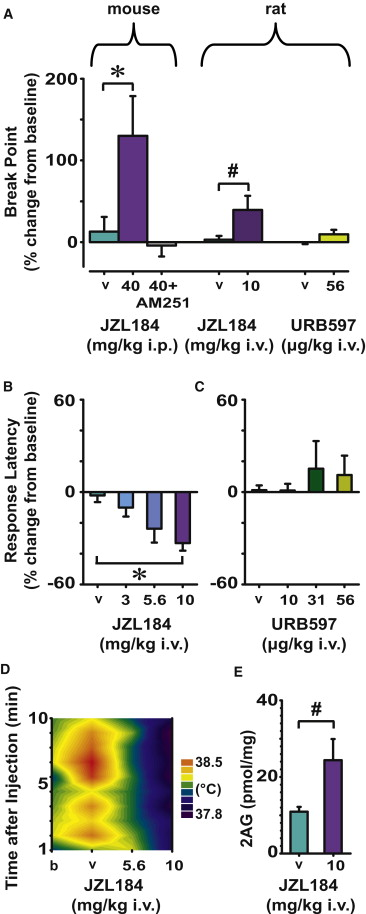 Oleson Fig 7
The Endocannabinoid 2AG, but Not Anandamide, Facilitates Reward Seeking
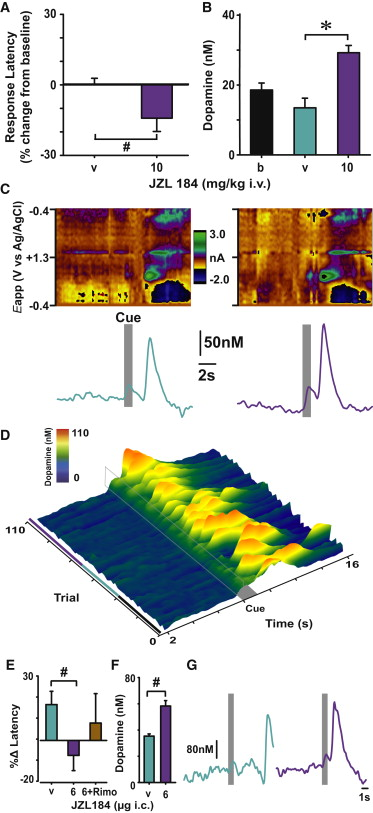 Oleson Fig 8
The Endocannabinoid 2AG Facilitates Dopaminergic Mechanisms of Reward Seeking
eCb and DA
Disrupt eCb signalling?
↓ Cue Evoked DA release
↓ Reward seeking


2-AG  ethologically relevant patterns of DA release
Direct reward-motivated behavior
Winters – CB1 Expressing Neurons in the NAc
Cb1 receptors identified in the NAc
Sparse

Inhibiting Cb1-R in NAc   reduced cocaine reward response

How does Cb1-R exert its effect in the Nucleus Accumbens?
Optogenetics
Flourescent Protein td-Tomato
Expressed under control of endogenous Cb1 promoter

Found exclusively on Fast Spiking Interneurons

FSIs
Exert inhibitory control on nearby MSNs
Winters Fig 1
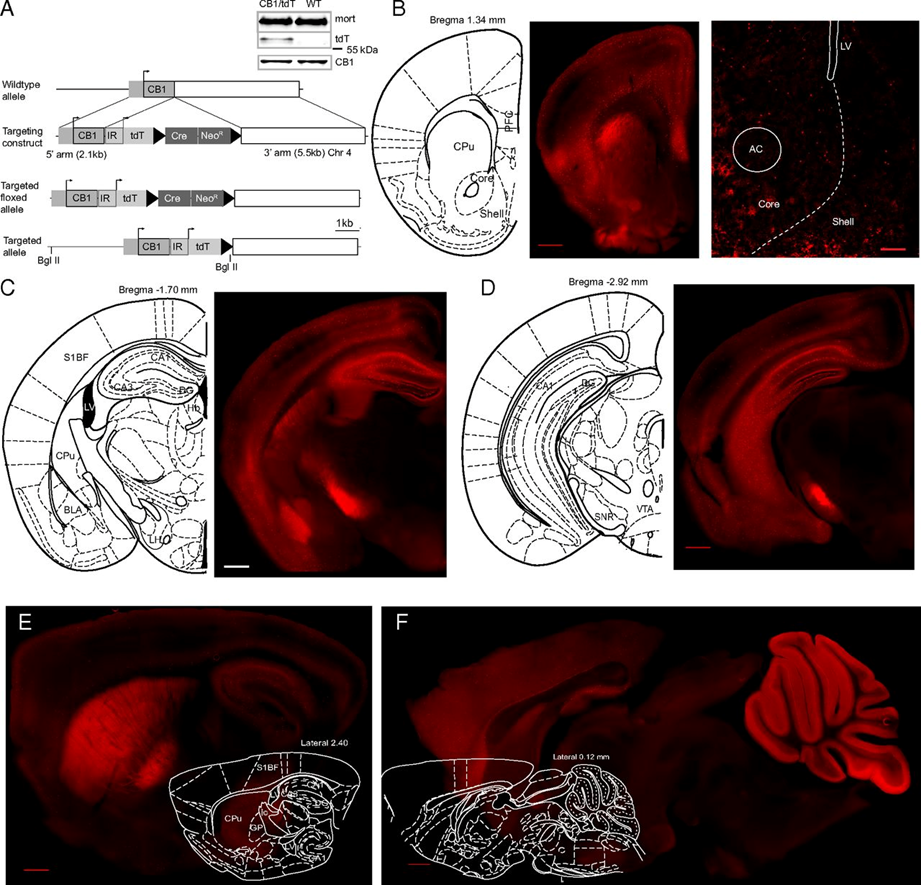 Genetic labeling of Cb1.


Expression of Cb1 was similar between WT and Cb1/tdT transgenic mice
Winters Fig 2
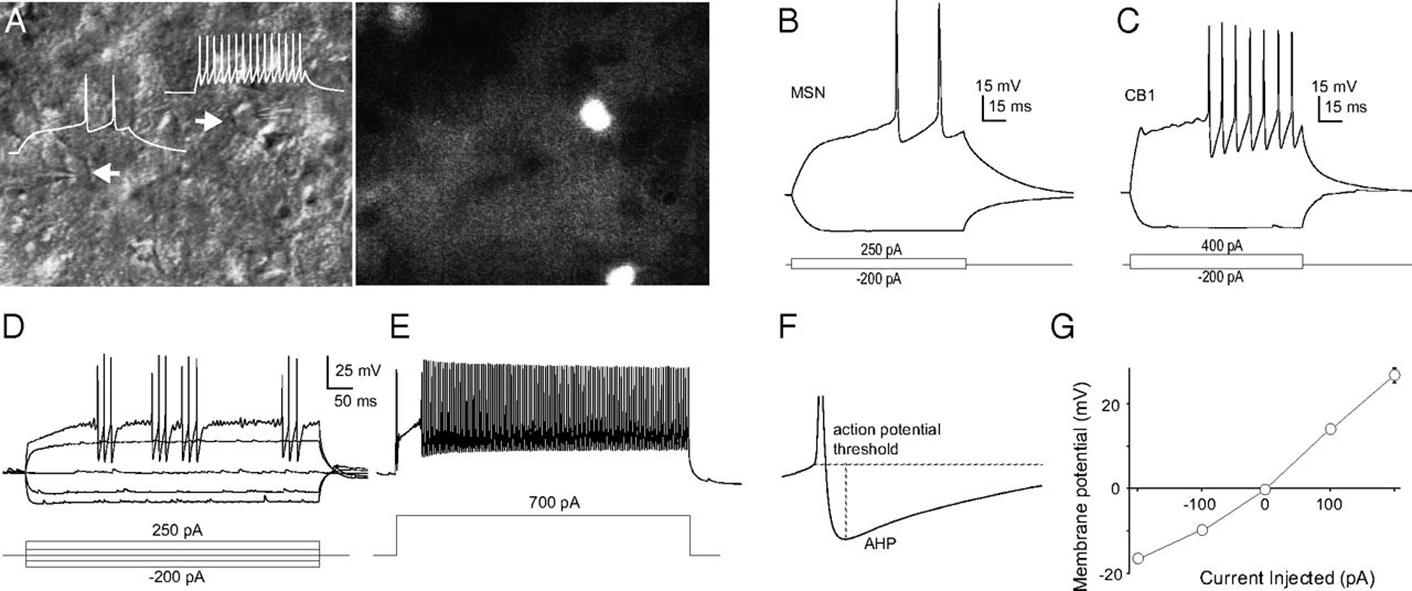 Cb1-expressing neurons in the NAc are FSIs.
Winters Fig 3
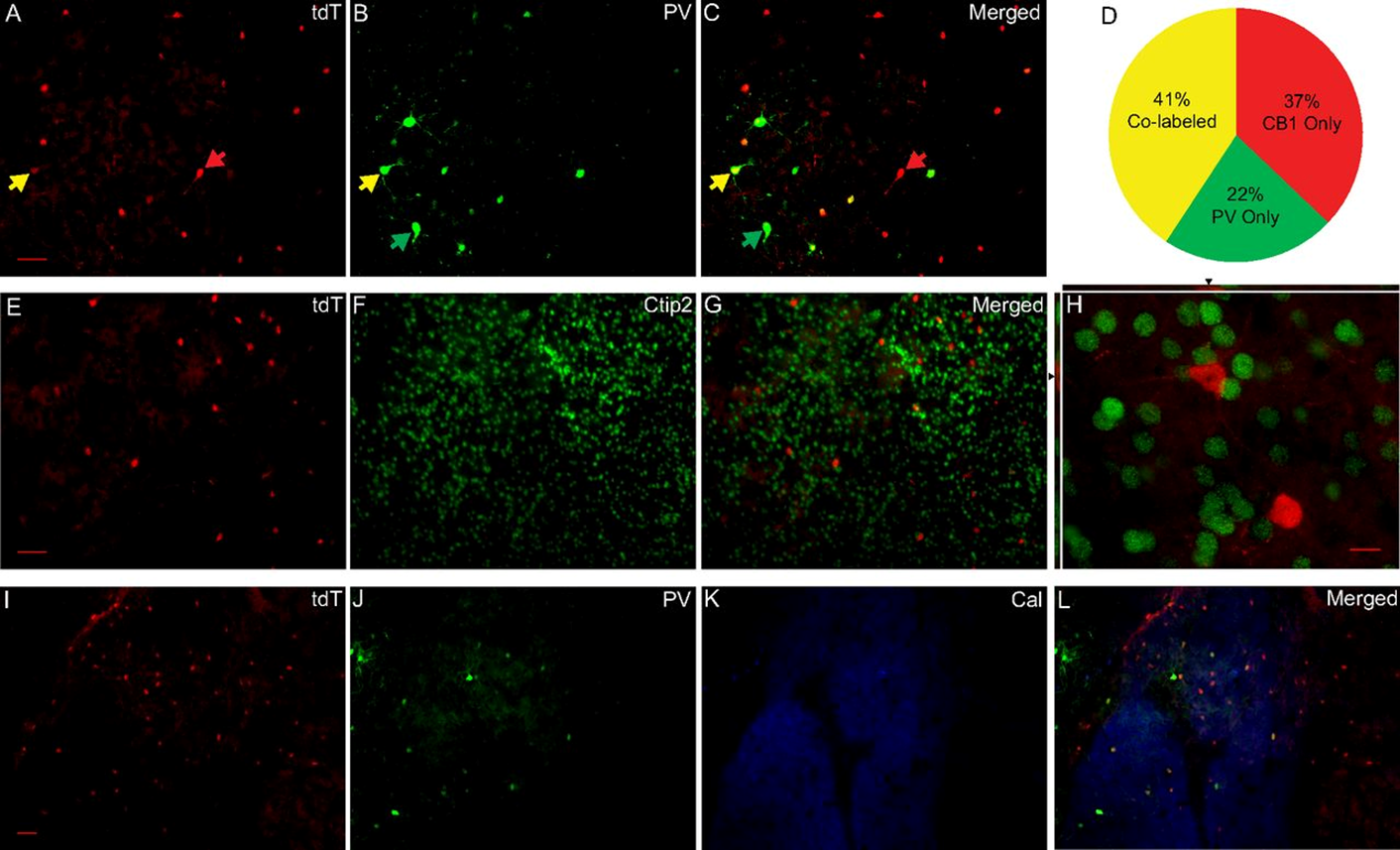 Biochemical properties of Cb1-expressing neurons in the NAc.
Single AP in tdT-a elicited a simultaneous inward current (EPSC) in tdT-b, contingent 
Events suggest an electrical coupling between the two recorded neurons. 

IPSCs from inhibitory synapses between two tdT-positive FSIs were sensitive to activation of Cb1; perfusion of the Cb1 -selective agonist WIN decreased the amplitude of IPSCs.
Winters Fig 4
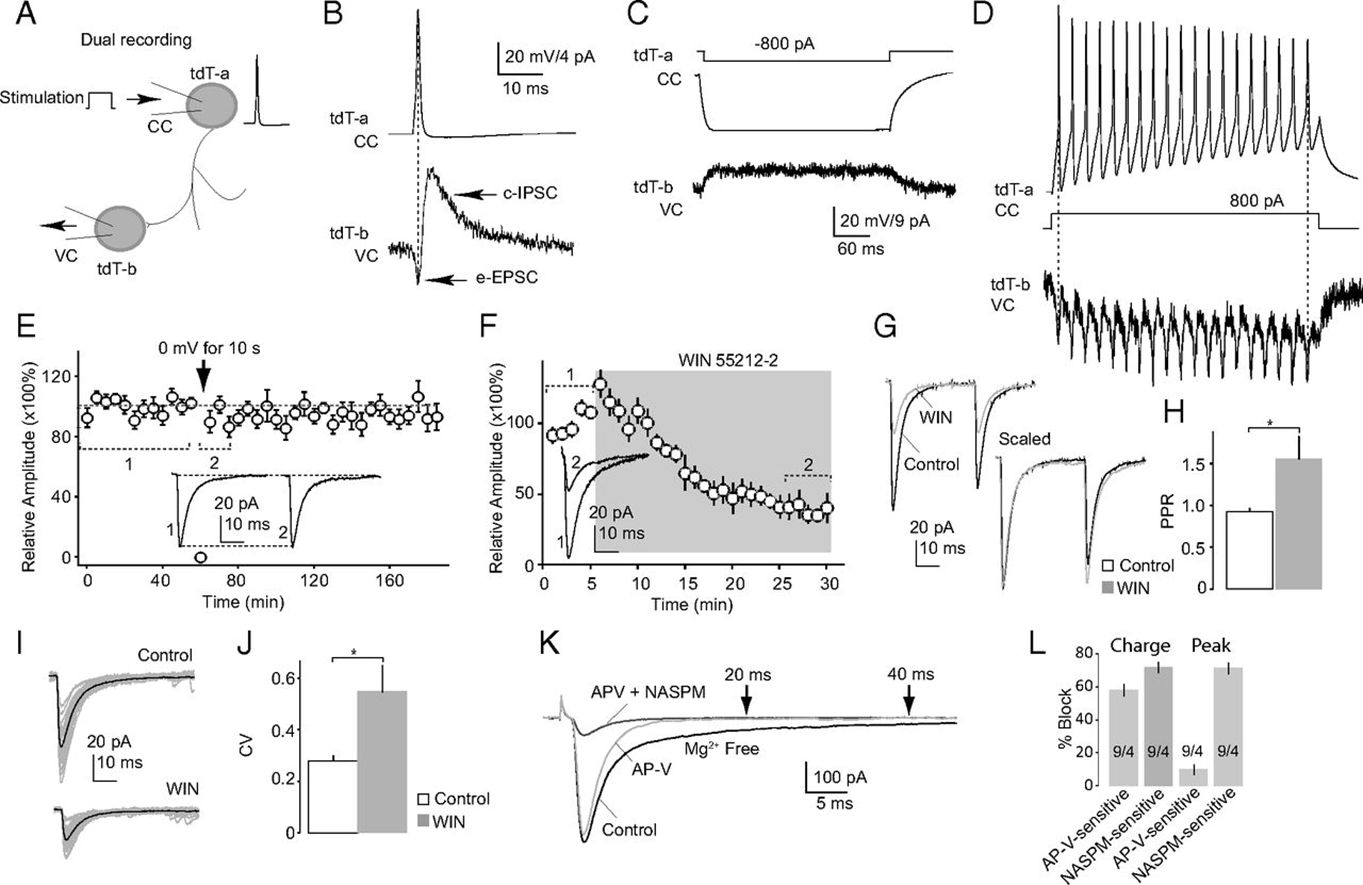 Winters Fig 5
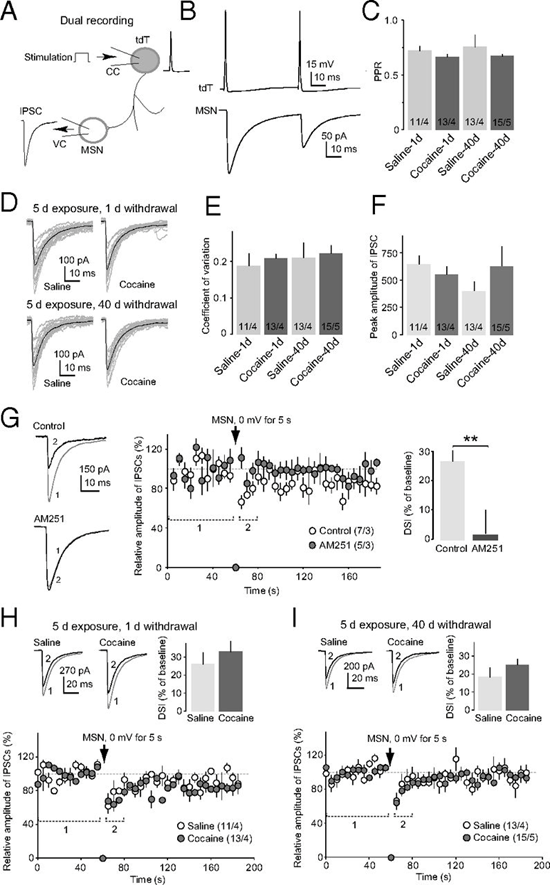 Unitary synaptic transmission from Cb1-expressing FSIs to MSNs in the NAc.

Example traces and summarized results show intact DSI of uIPSCs at tdT-to-MSN synapses in animals on withdrawal day 1 (H) and day 40 (I) after exposure to cocaine. **P < 0.01.
Winters Fig 6
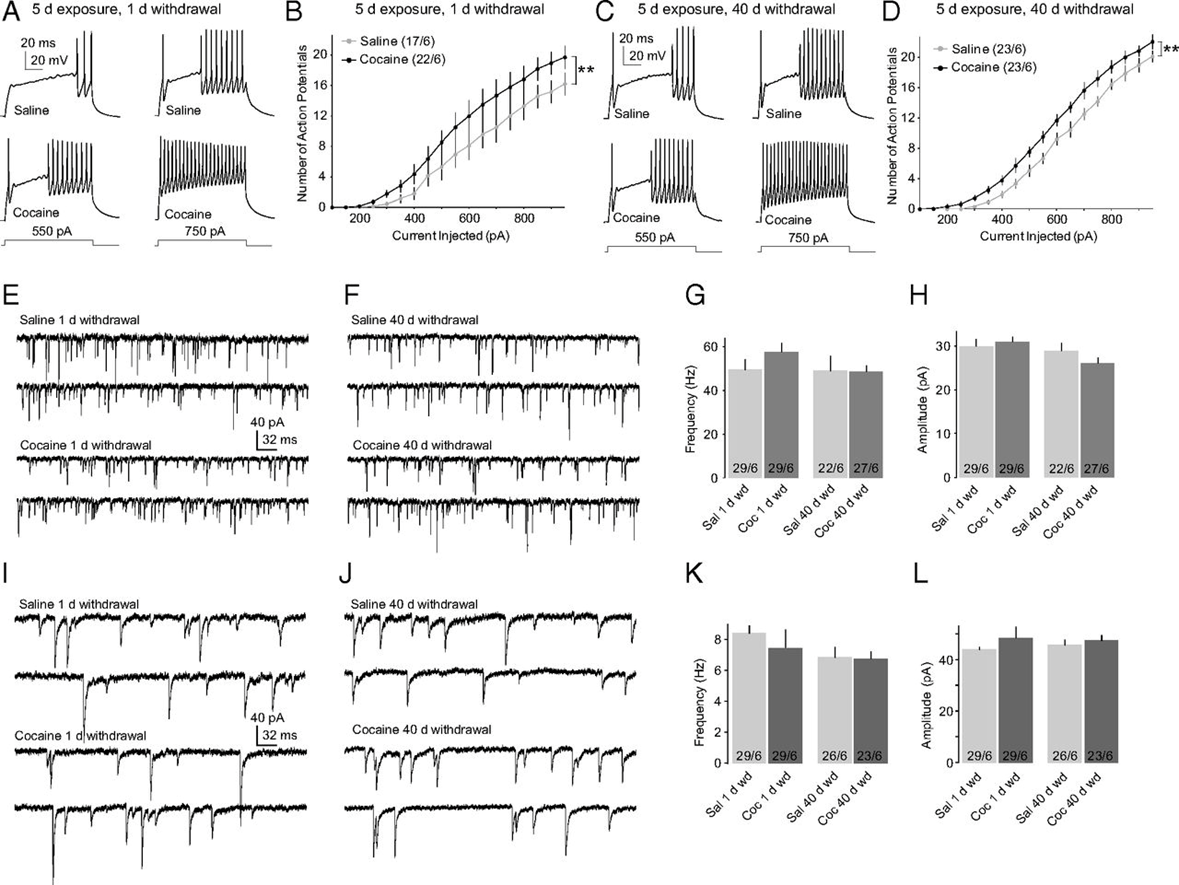 Exposure to cocaine increased the intrinsic membrane excitability of Cb1-expressing FSIs in the NAc
Winter’s Take Home Messages
Cb1 expressing neurons are Fast Spiking Interneurons
FSI – electrically coupled
Like some sort of network (synchronicity)

FSI – GABAergic projection to MSNs
Winter’s Take Home Messages
FSI exerts strong inhibitory control on MSNs
Cocaine increases this influence

Then during withdrawal, excited FSIs dampen response of MSNs, NAc during cocaine withdrawal
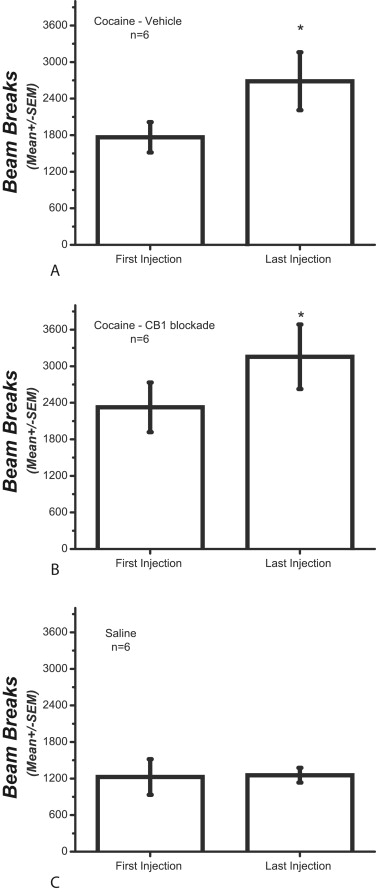 Hernandez Fig 1
Figure 1. Locomotor activity for the different groups in the reversal experiment. When the activity between the firstcocaine injection and the last cocaine injection are contrasted, repeated cocaine administration produces an increase in locomotor activity (p < .05) in the groups that received AM251 (A) or vehicle (B) before the delay discounting task. In contrast, the locomotor activity of rats injected with saline (C) remained unaltered (p > .05). Cb1, cannabinoid type 1 receptor.
Hernandez 2014
How does the Cb1 modulation of DA signalling effect relevant behavior?

Impulsivity and the Delay Discounting Task

Nose Pokes and Rewards
Hernandez Fig 2
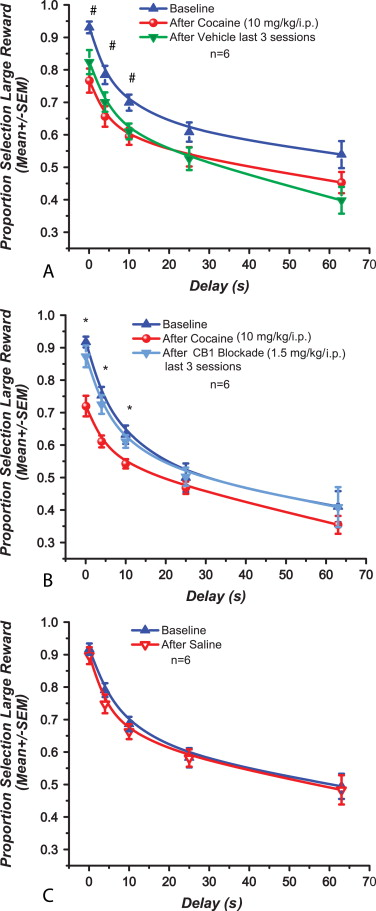 Cocaine pre-exposure (red circles) consistently reduces the selection of the delayed large reward. Vehicle administration (green triangles) before the delay discounting task does not have any effect on the cocaine-induced decrease. Both performances are statistically similar
Such reduction is reversed by AM251 administration (light blue triangles) before the delay discounting task.
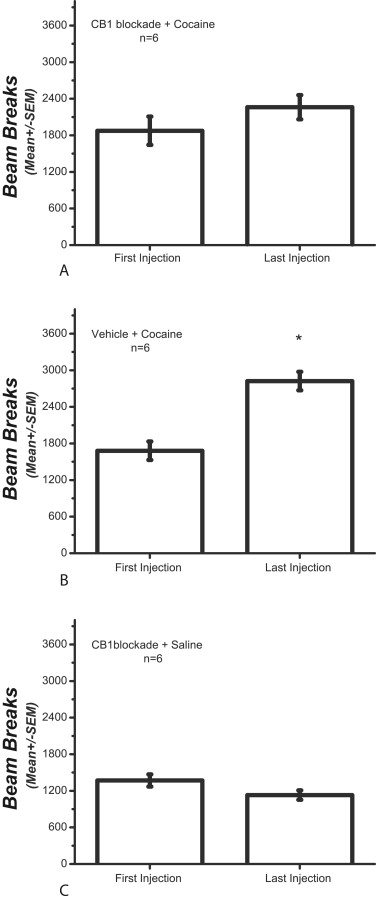 Hernandez Fig 3
There is an increase in the average locomotor counts between the first and the last cocaine injection in the cannabinoid type 1 (Cb1) blockade + cocaine group
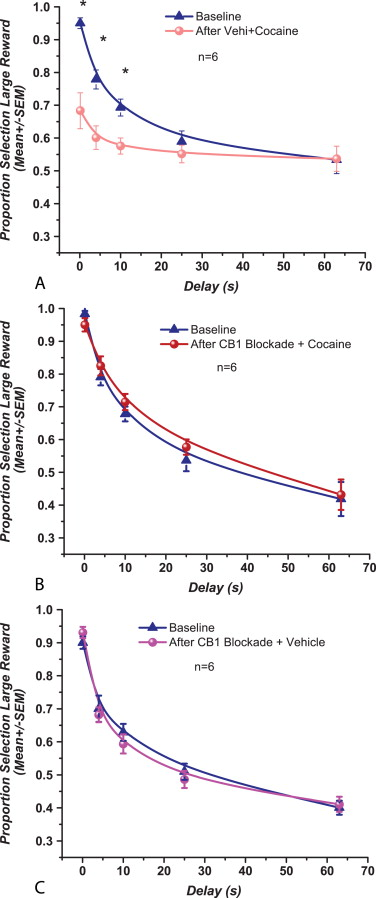 Hernandez Fig 4
Figure 4. Rimonabant (1.5 mg/kg/intraperitoneal) prevents the effects of cocaine pre-exposure on choice of the delayed reward.
Hernandez Fig 5
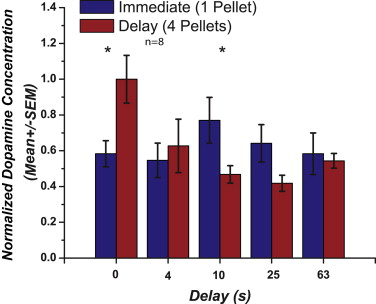 Phasic dopamine 
release for both reward magnitudes at different delays.
Hernandez Fig 7
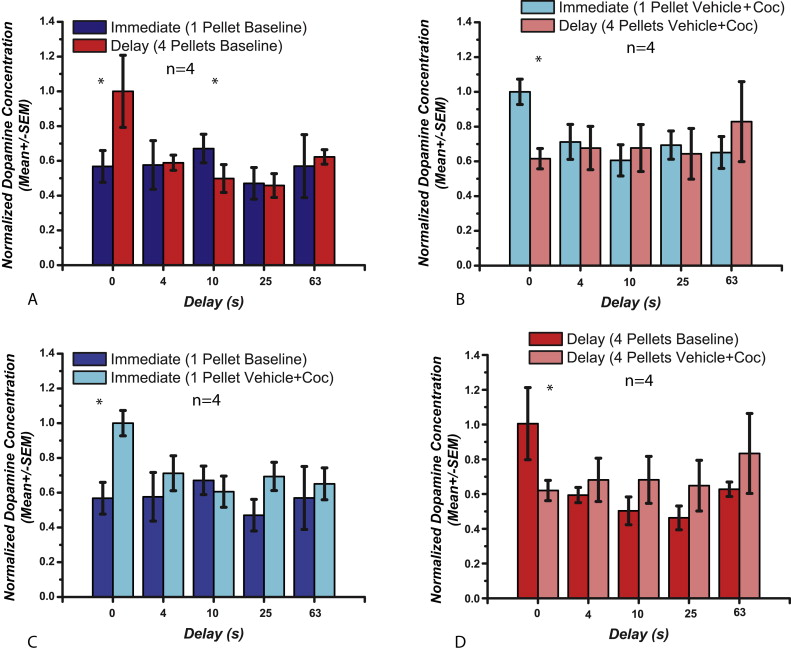 Bar graphs of pooled dopamine (DA) release to reward delivery at different delays for vehicle-treated rats
Hernandez Fig 9
Hernandez Fig 9
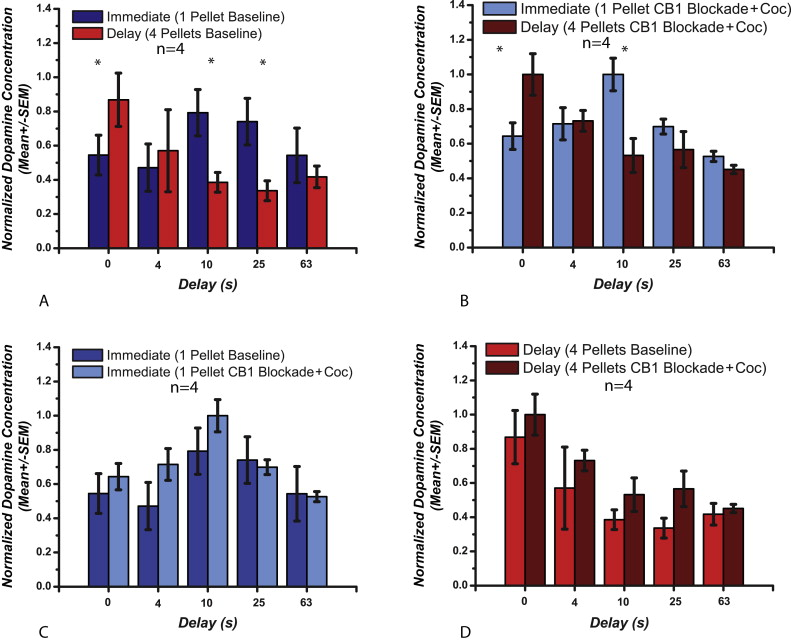 Causality?
Why did you hold them or fold them when you did?
Risk (Money at Stake)				Reward (Money to be won)

				
DA signaling

				
CRF signaling

				
Core vs. Shell Activation


Level of Reinforcement
Hold ‘Em
Fold ‘Em